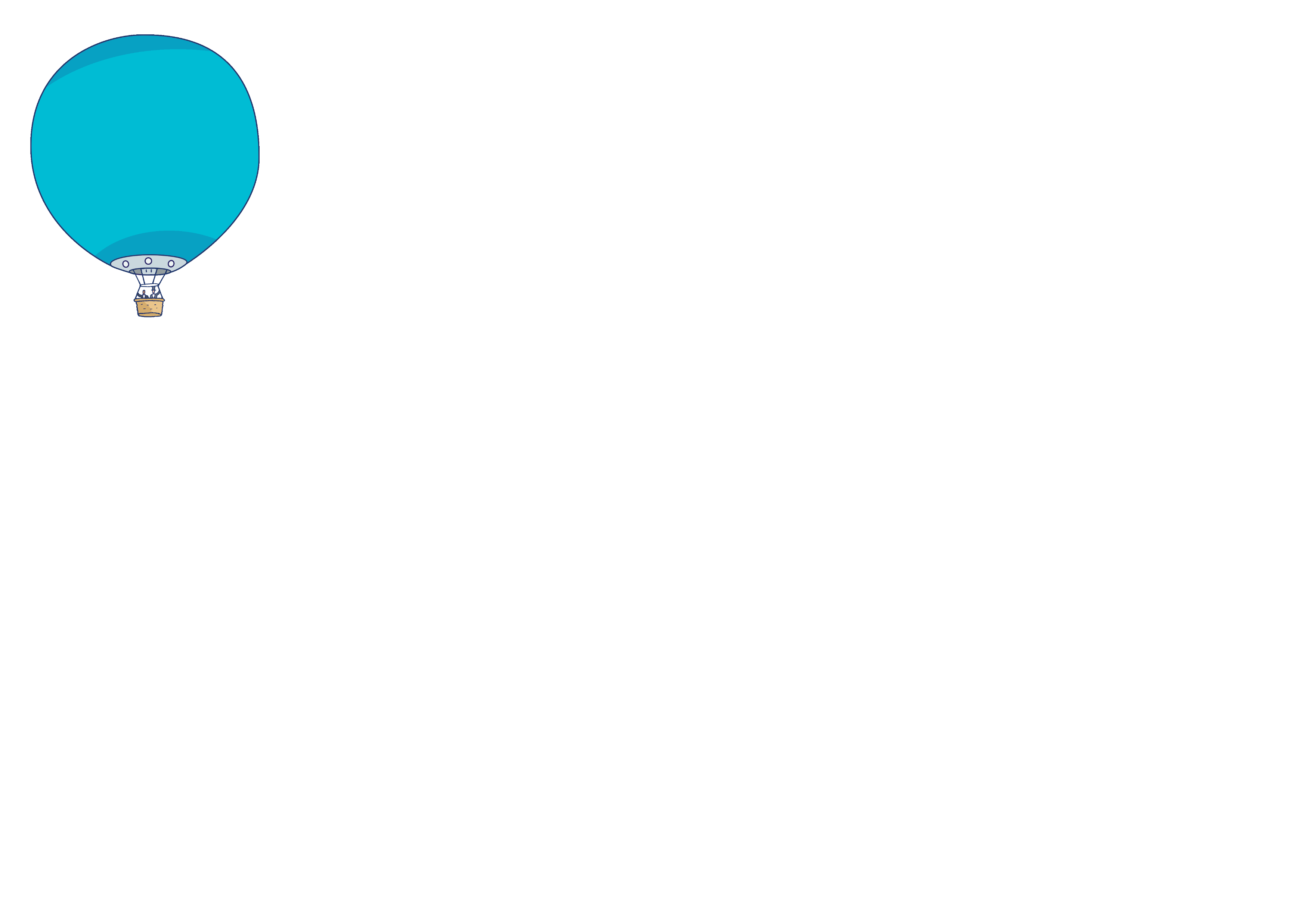 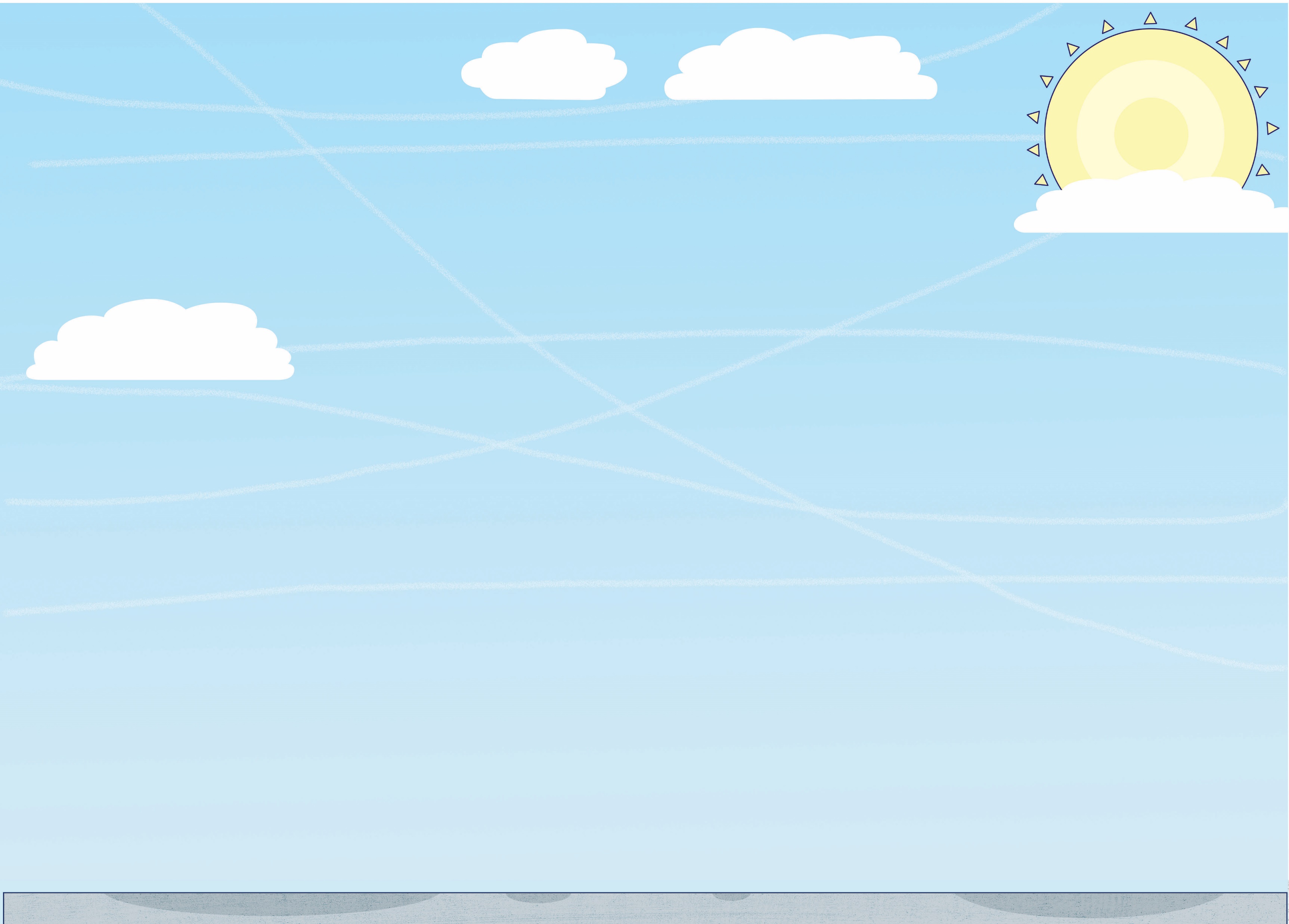 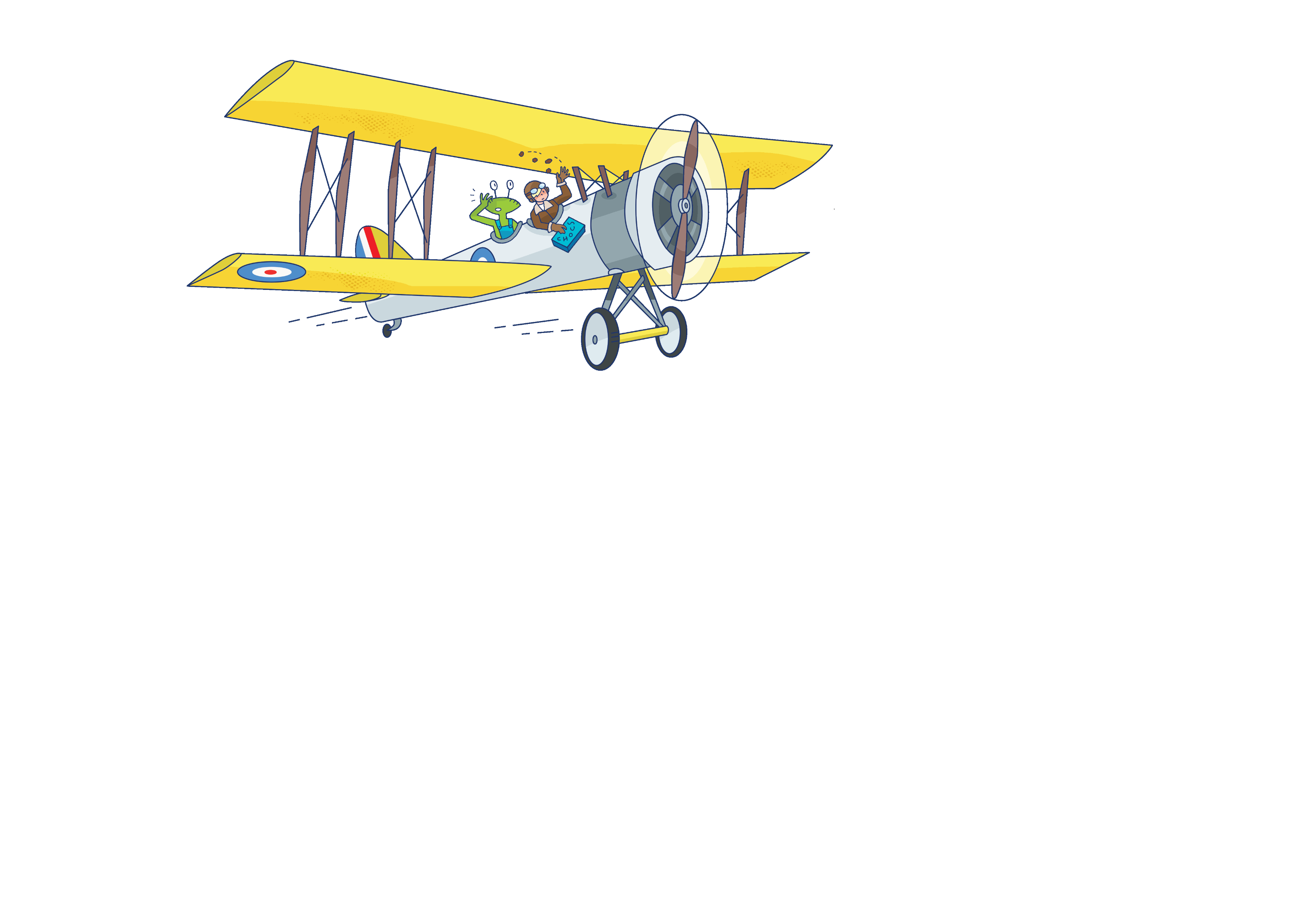 FLY HIGH
FRIDAY
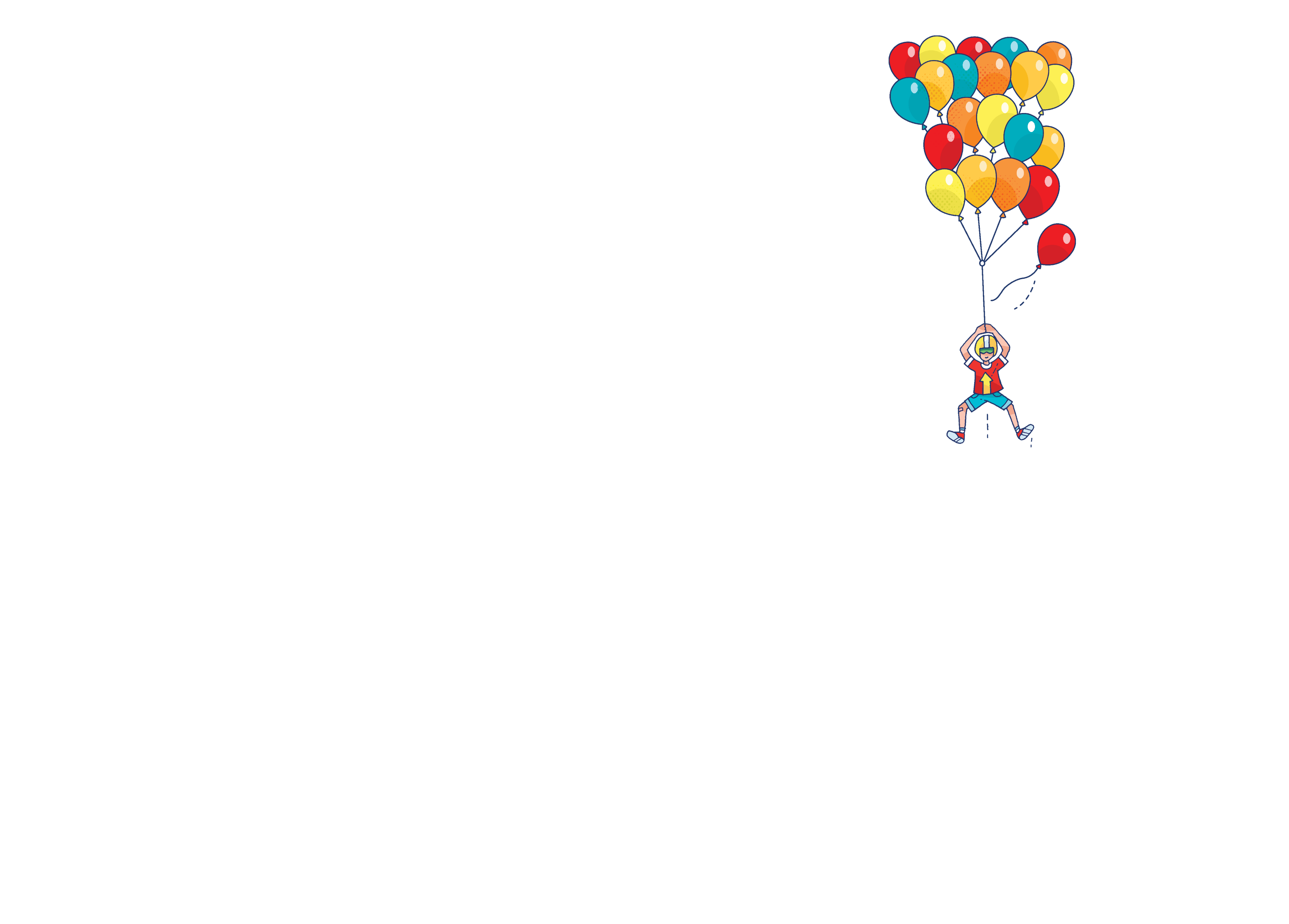 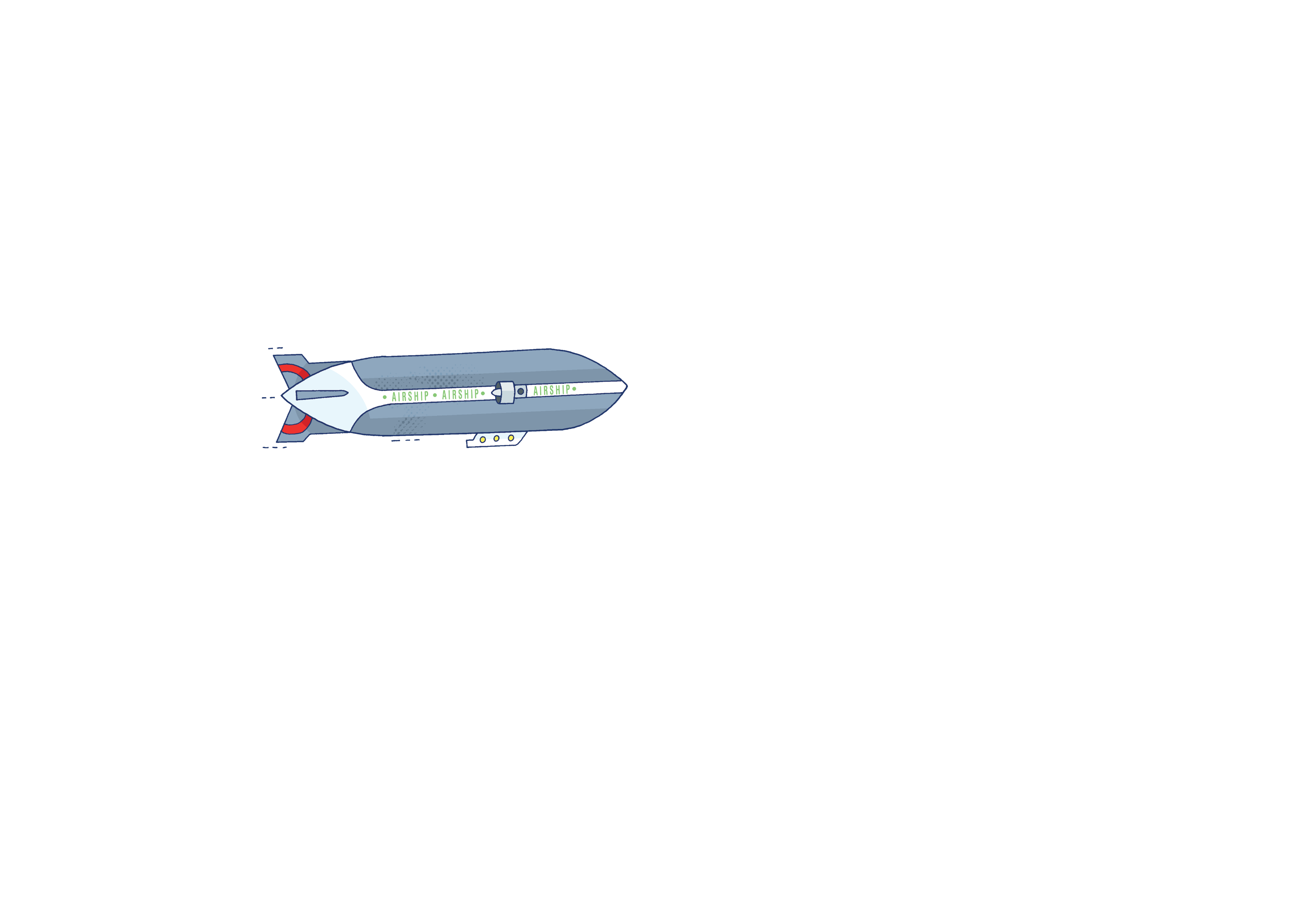 © Launchpad Publishing Ltd 2018, illustrations © Clive Goodyer
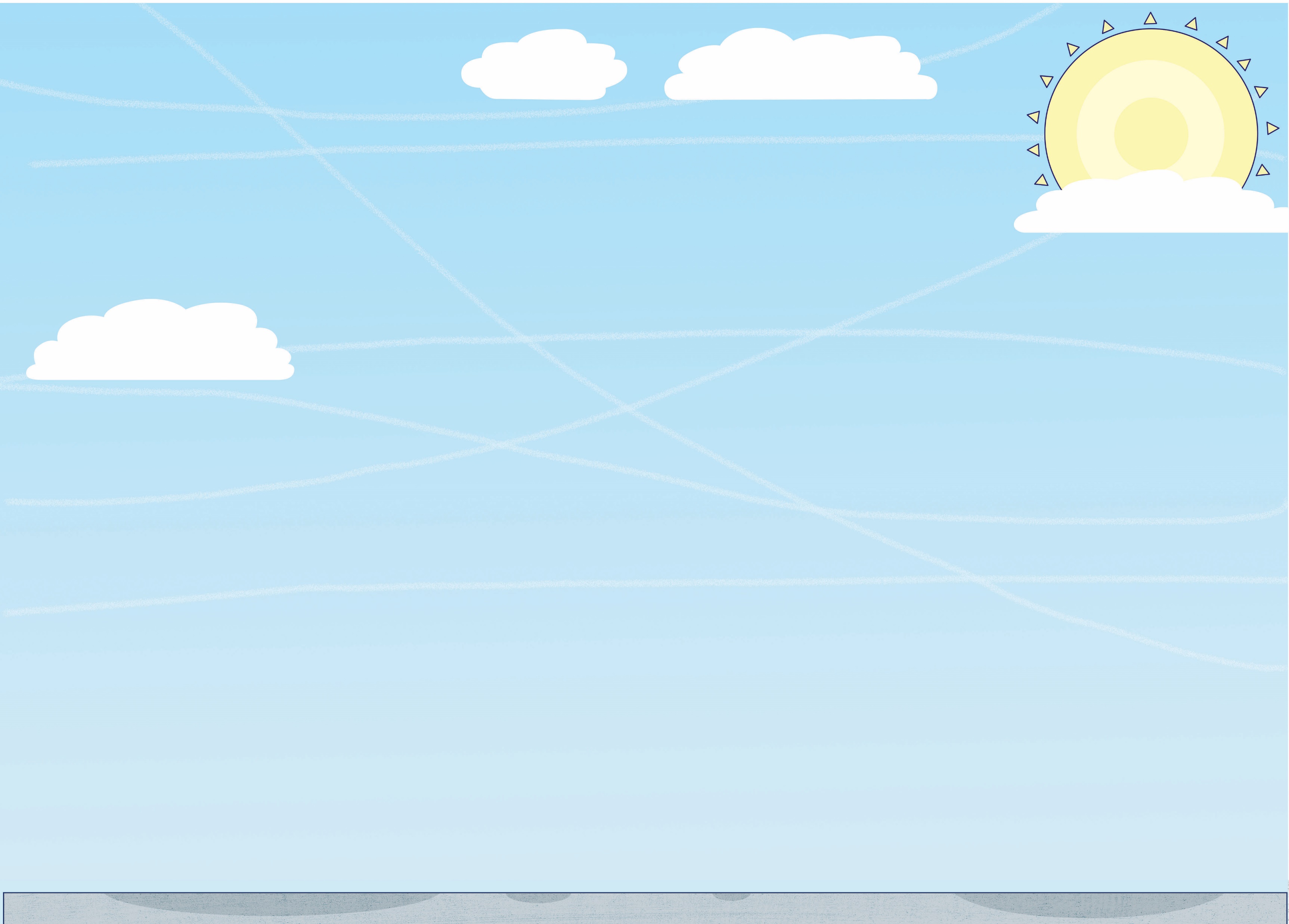 Challenge

Who can make paper fly the farthest? 

Let’s learn how to make paper fly…
There are lots of different ways to make paper fly. Try these out…
How will you measure how far it will fly?
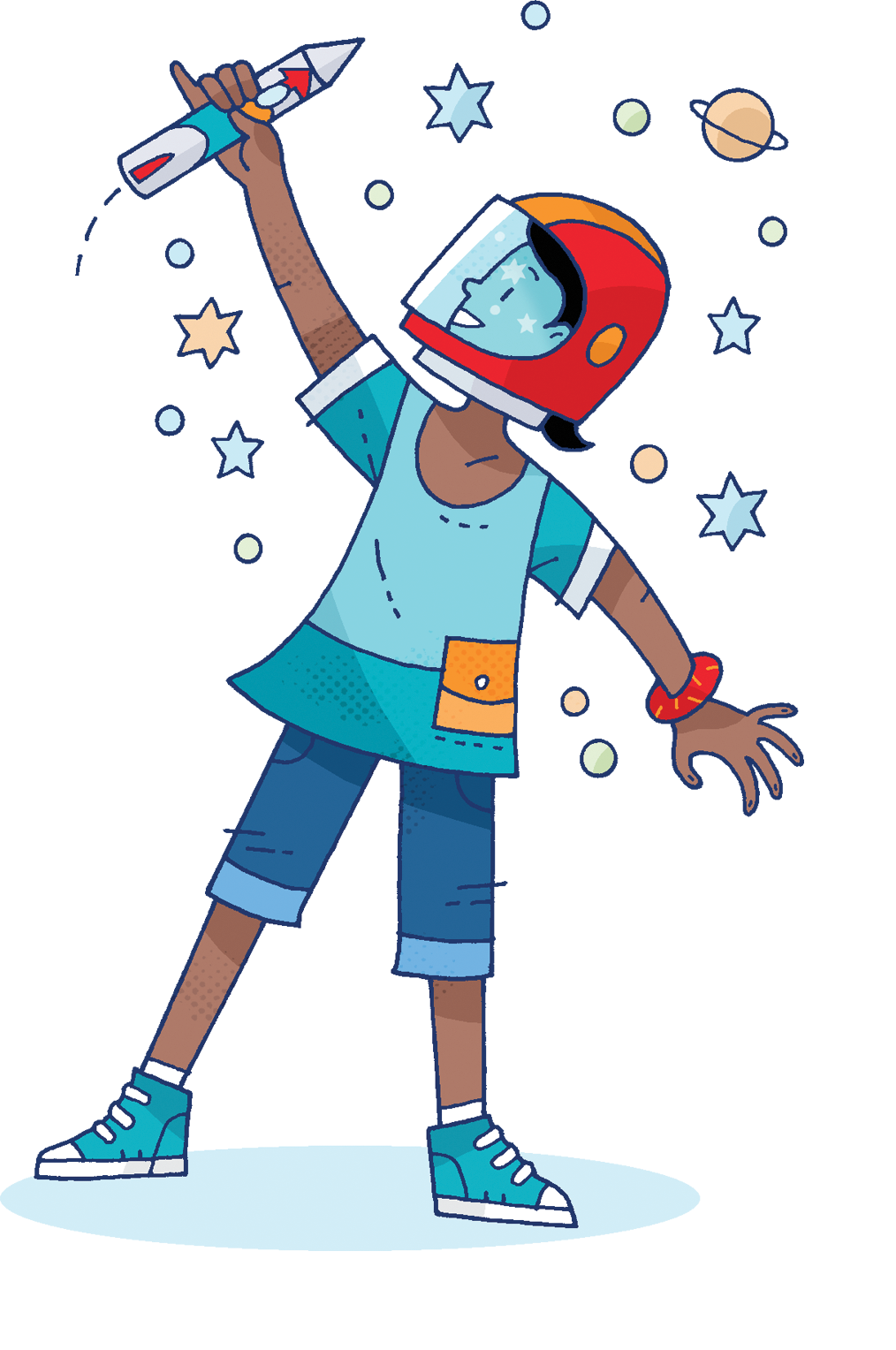 Straw planes
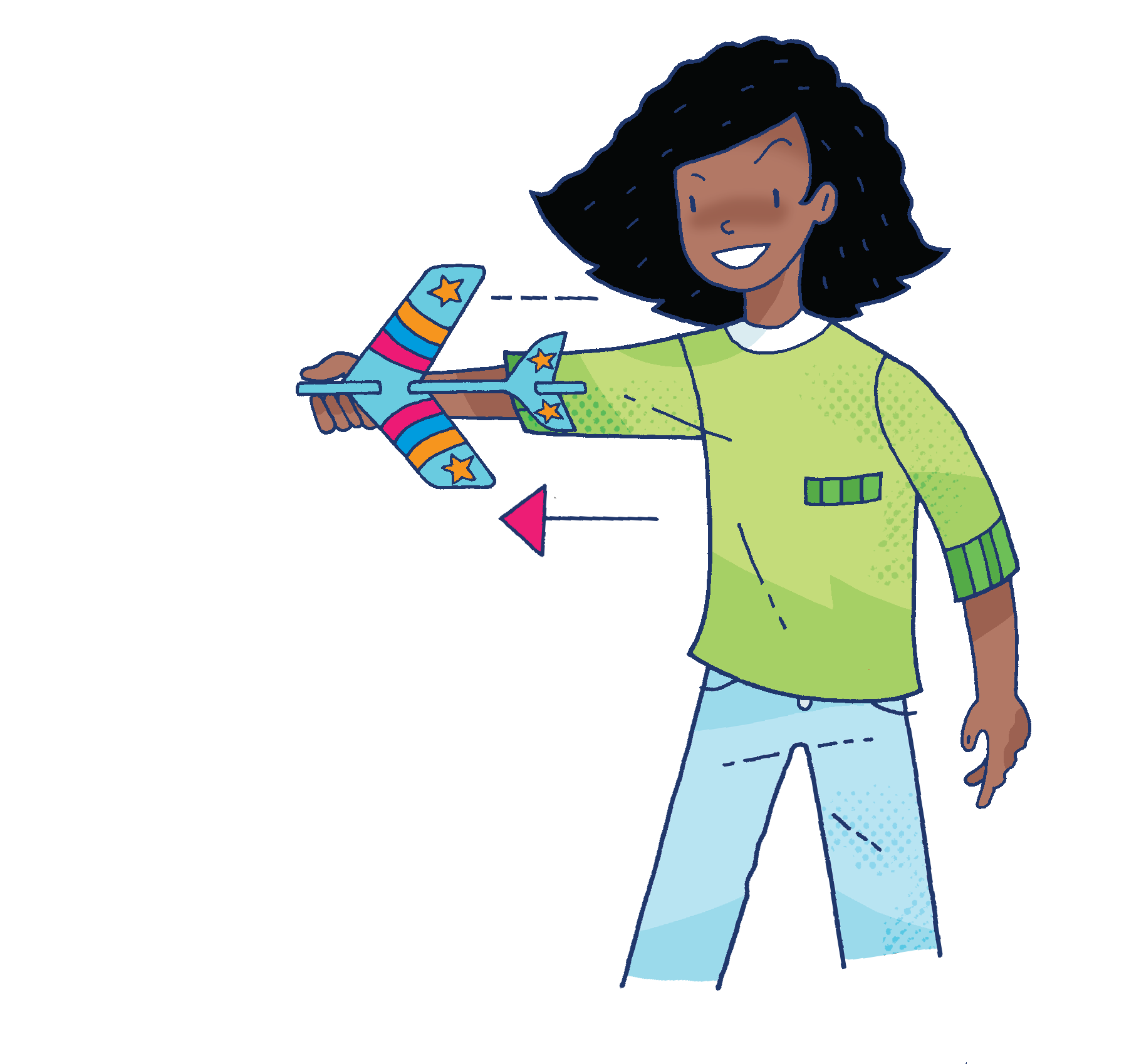 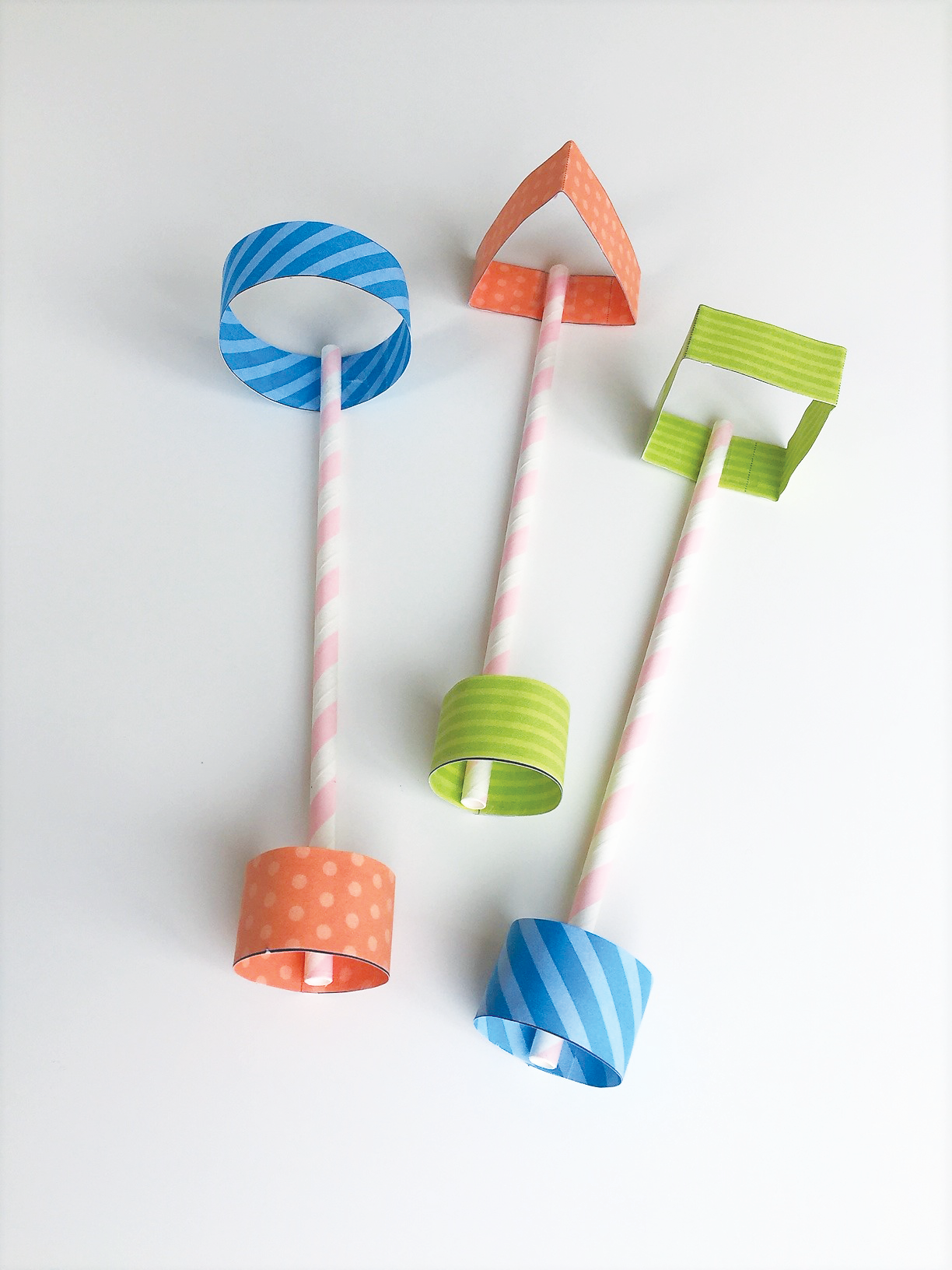 Air-powered rocket
Stunt plane
Try the air-powered rocket.
Evaluate

What could you do to make it fly farther?
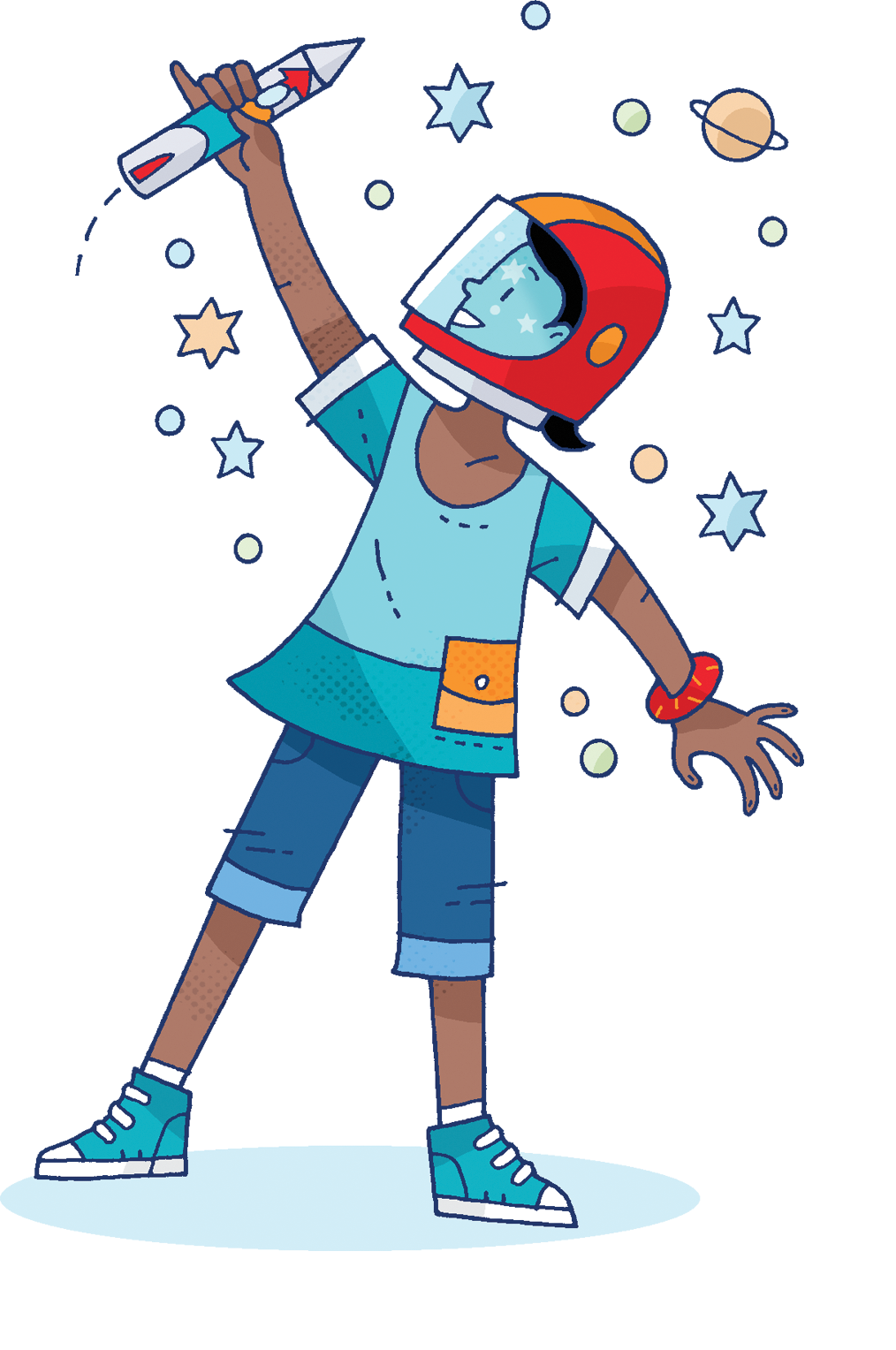 Now try the straw planes.
Evaluate

Which shape flies the farthest?
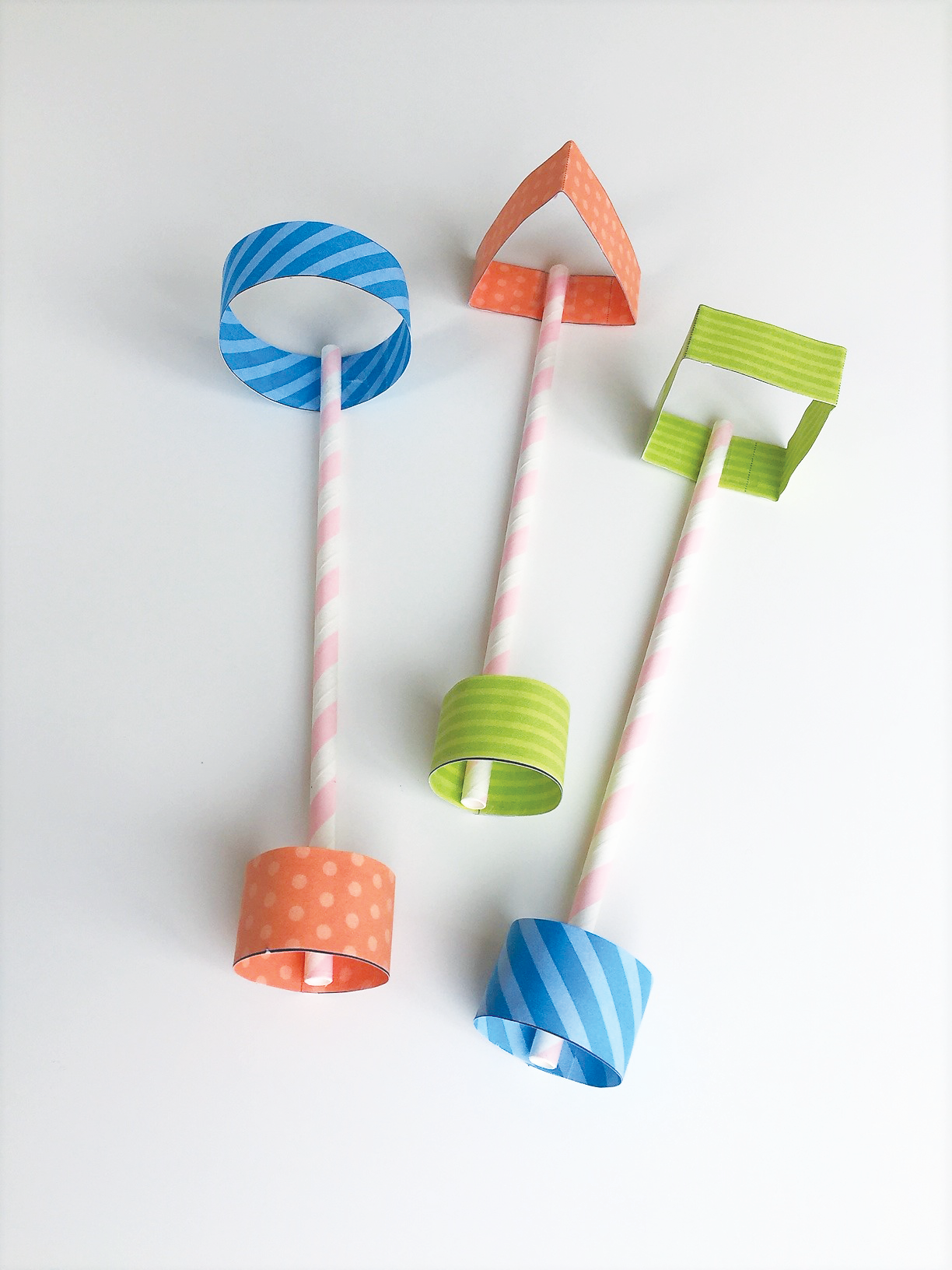 Finally, the stunt planes.
Is it easy to measure how far they fly?
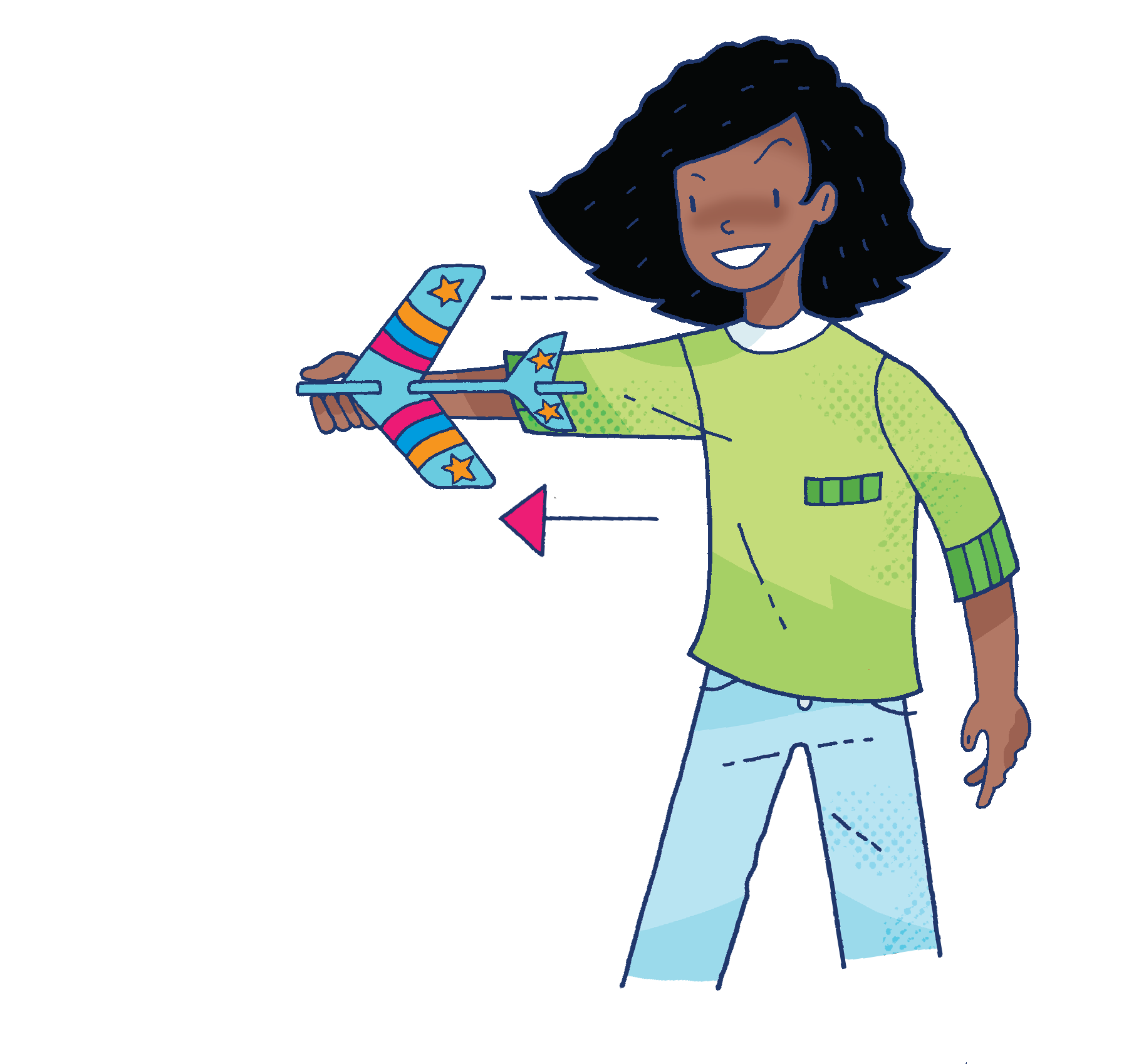 Record your results as a class.
Now decide which one worked best. Then see how far you can make it fly.
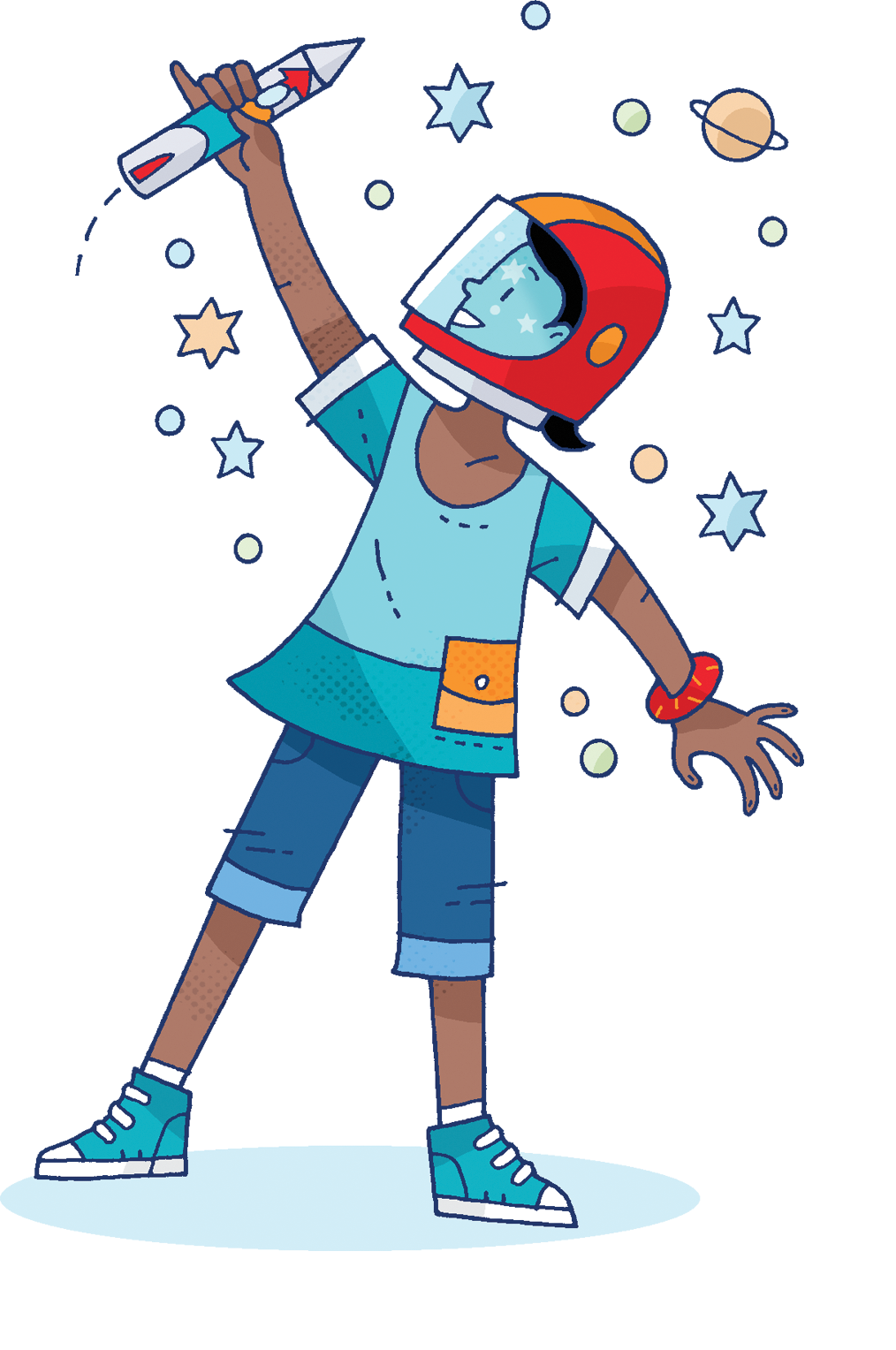 Straw planes
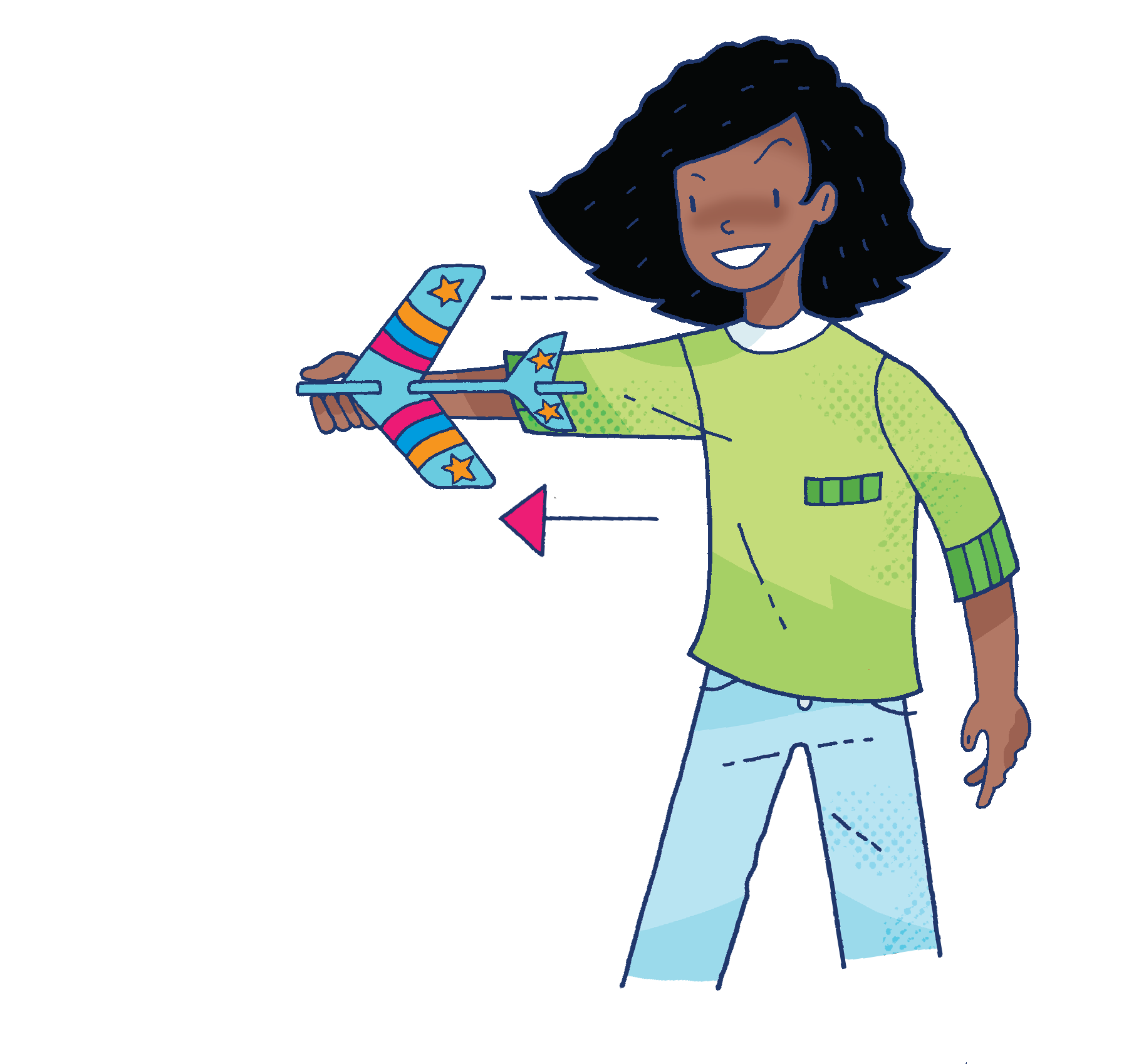 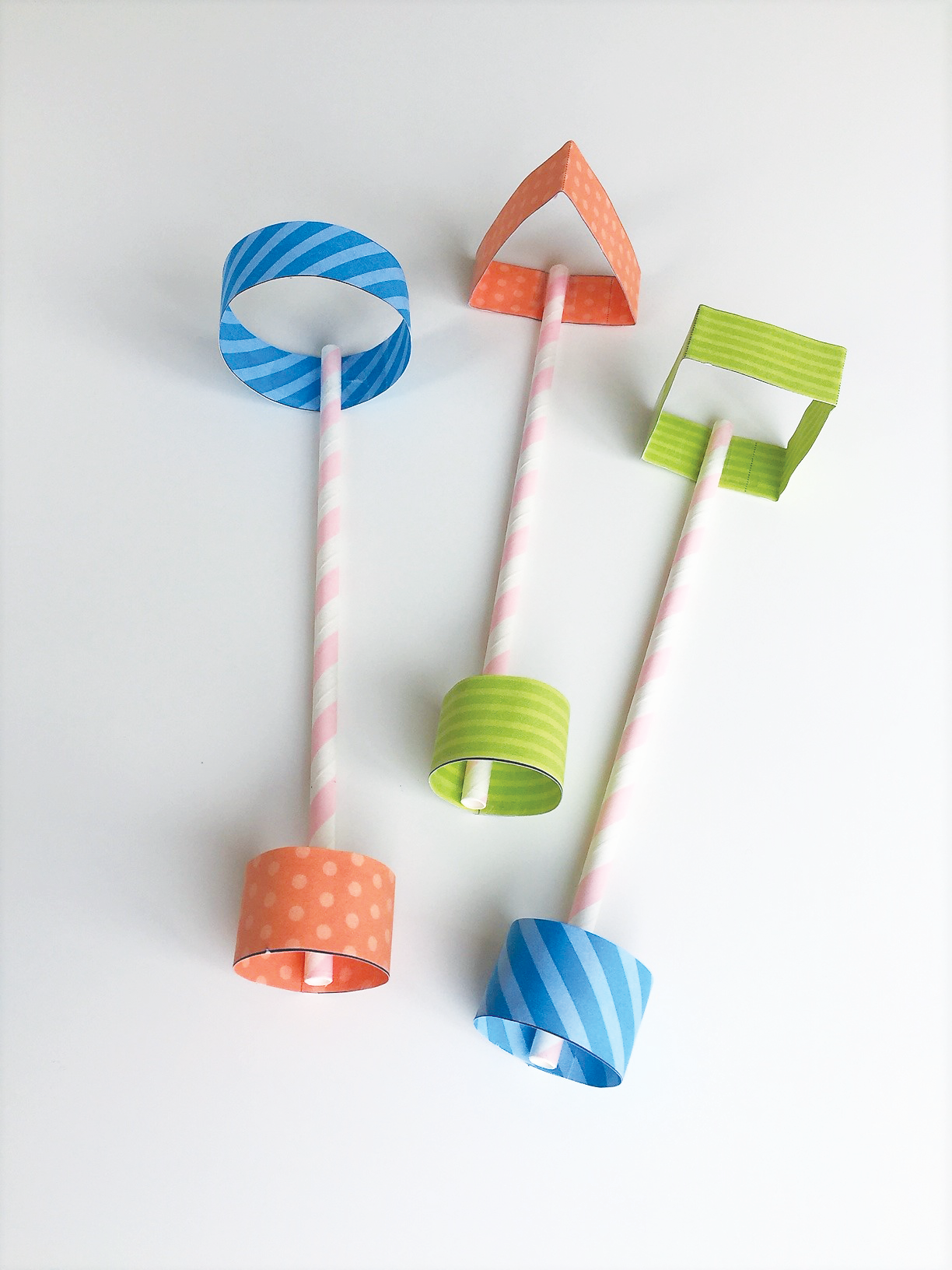 Air-powered rocket
Stunt plane
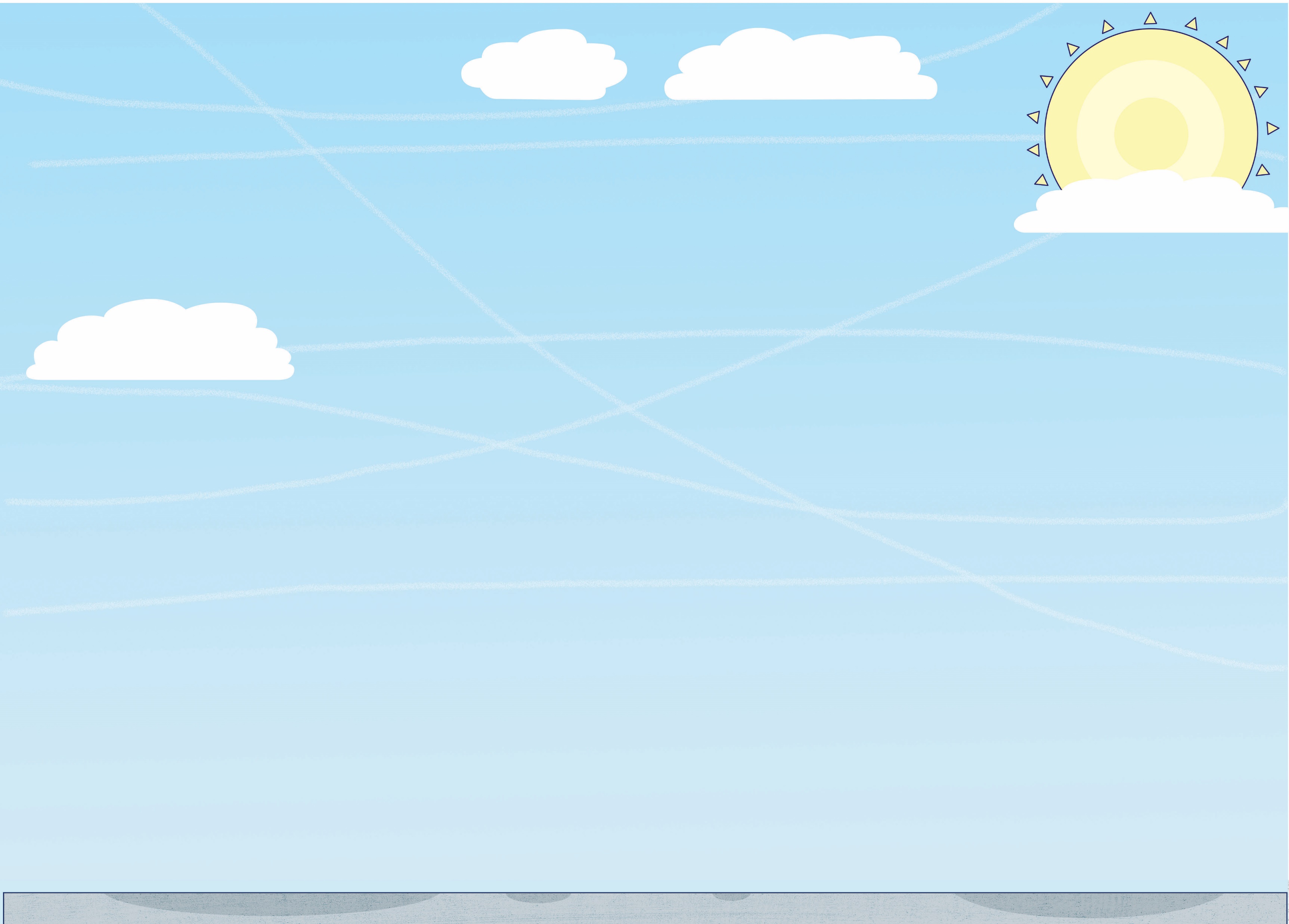 Don’t forget to share your results with the rest of the school. Good luck!
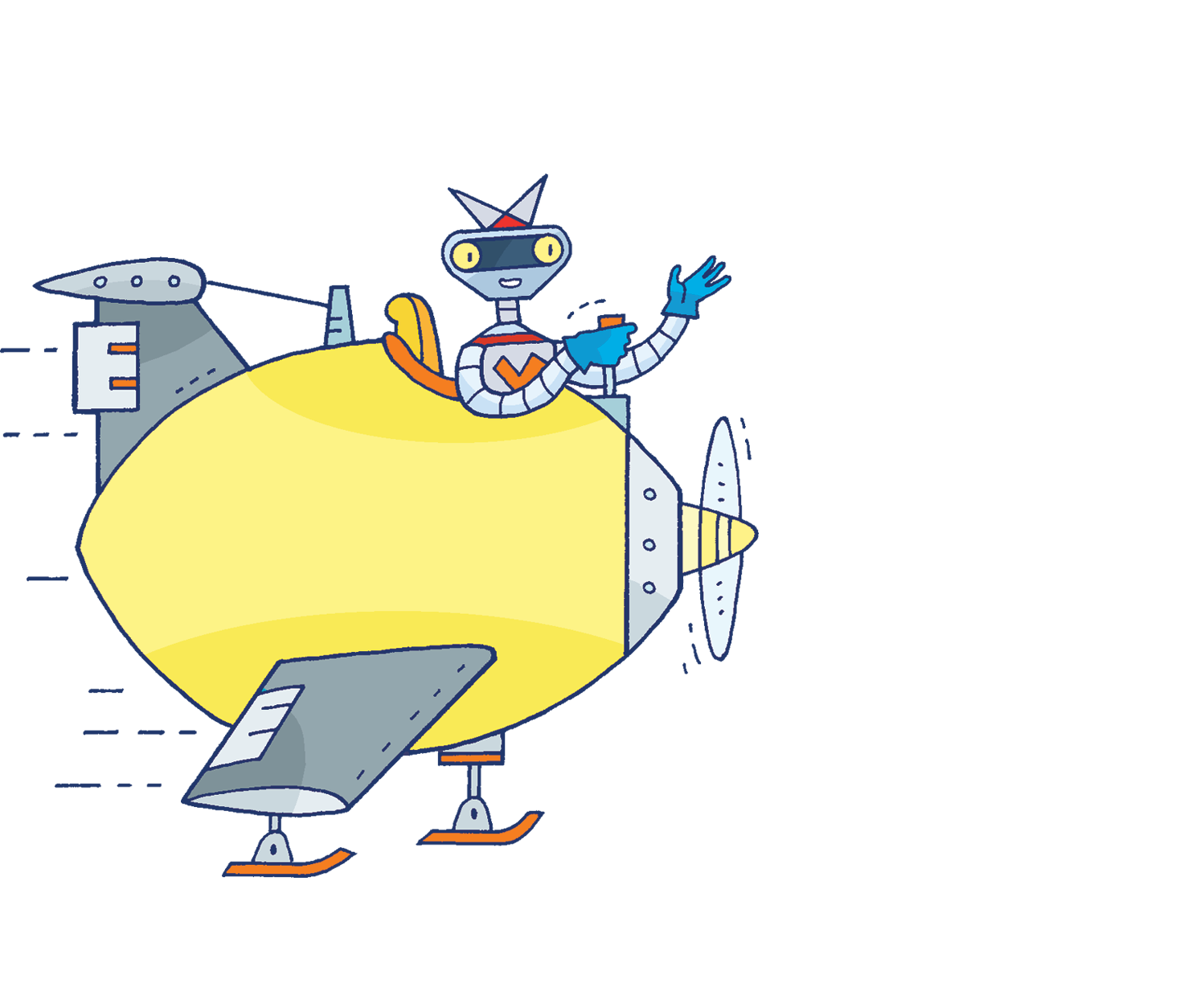